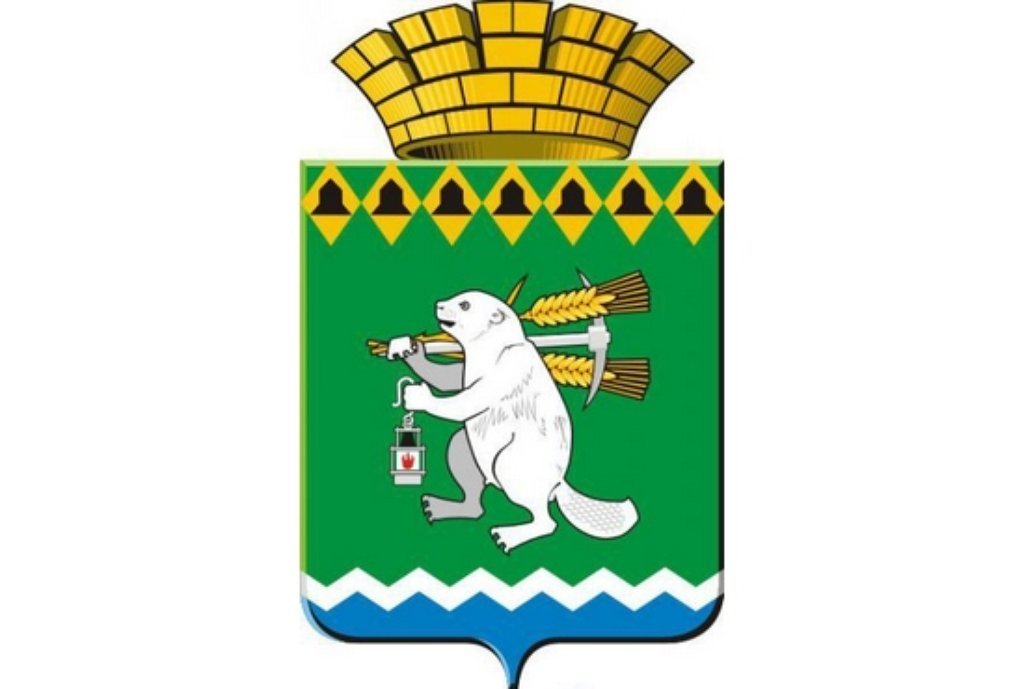 Артемовский городской округ
Участие граждан в вопросах местного значения.Инициативное бюджетирование
2020 год
Инициативное бюджетирование - совокупность разнообразных, основанных на гражданской инициативе практик по решению вопросов местного значения при непосредственном участии граждан в определении и выборе объектов расходования бюджетных средств, а также последующем контроле за реализацией отобранных проектов.
Внедрение механизмов инициативного бюджетирования осуществляется в рамках государственной программы Свердловской области «Совершенствование социально-экономической политики на территории Свердловской области до 2024 года» (утверждена постановлением Правительства Свердловской области от 25.12.2014 № 1209-ПП).
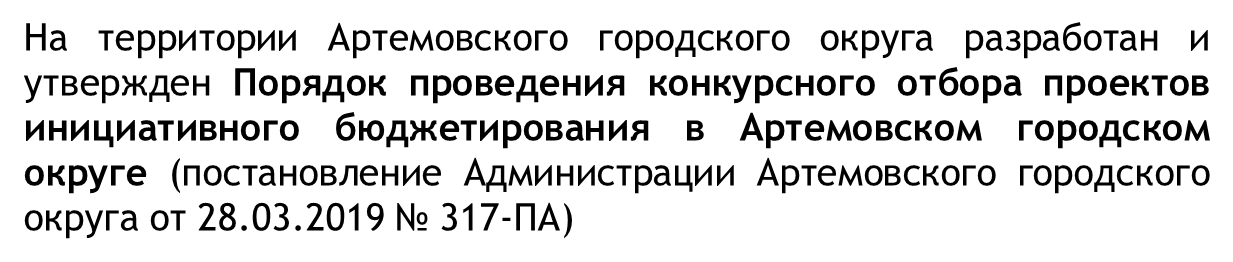 Целью конкурсного отбора является определение проектов инициативного бюджетирования, для дальнейшего включения в заявку для участия в региональном конкурсном отборе проектов инициативного бюджетирования, для осуществления которых будут предоставлены субсидии из областного бюджета бюджетам муниципальных образований, расположенных на территории Свердловской области, на софинансирование проектов инициативного бюджетирования.
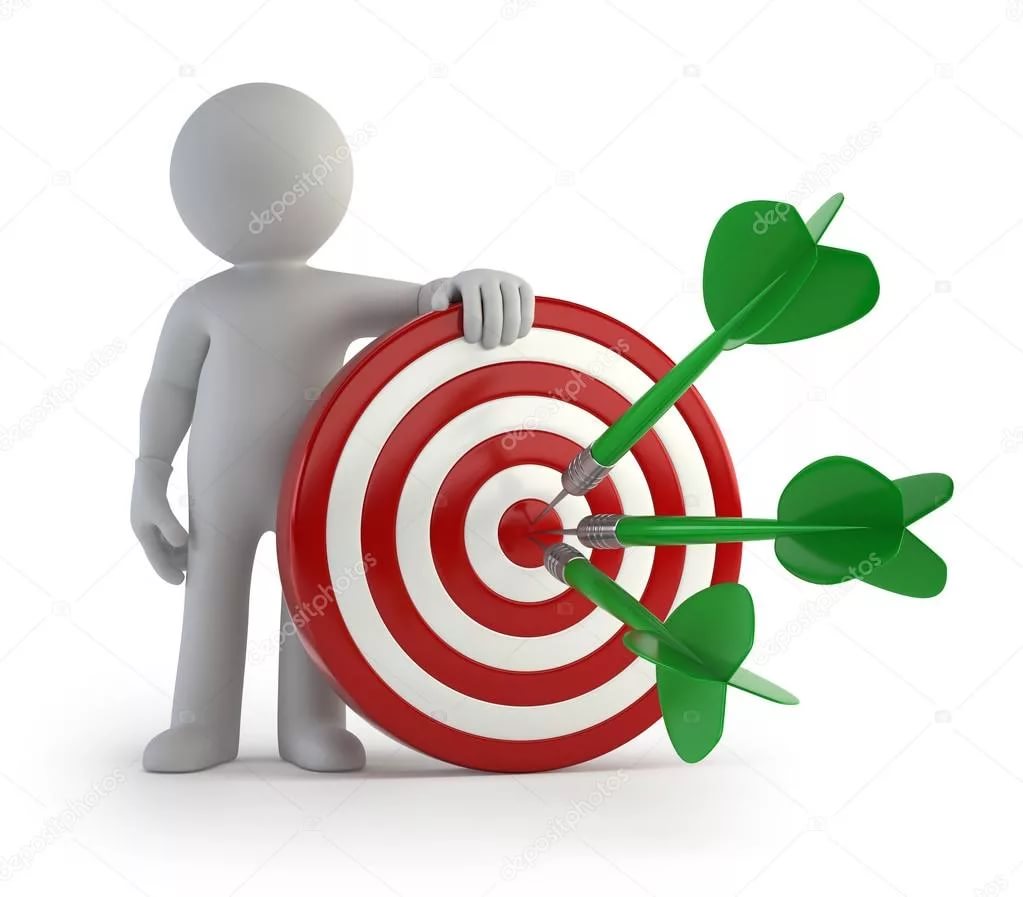 Инициаторы проекта
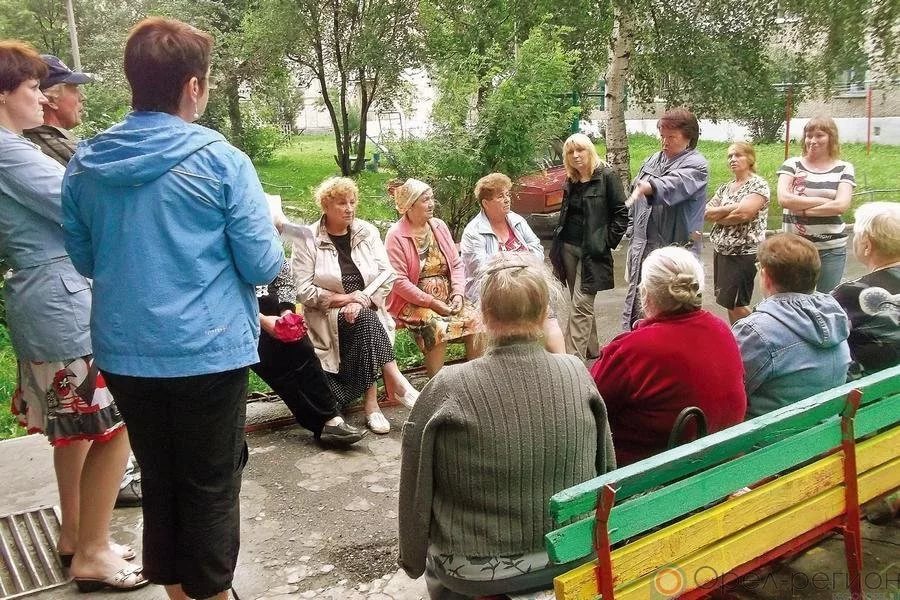 инициативные группы граждан, проживающих на территории Артемовского городского округа (из числа граждан достигших шестнадцатилетнего возраста)
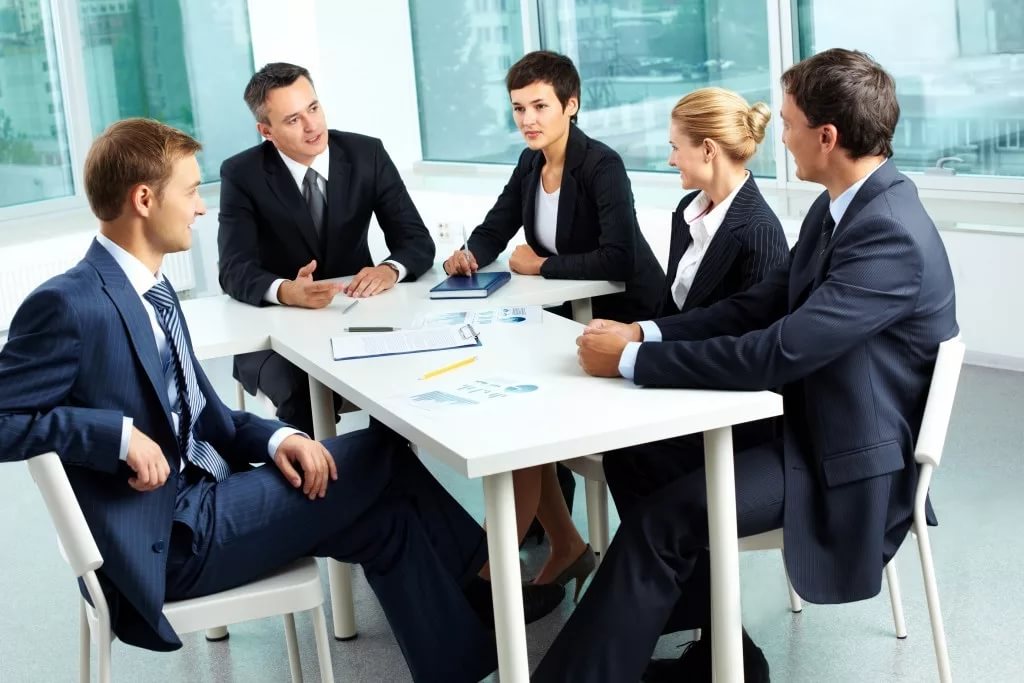 некоммерческие организации, в том числе общественные организации (за исключением некоммерческих организаций, учредителями которых являются органы государственной власти либо органы местного самоуправления муниципальных образований)
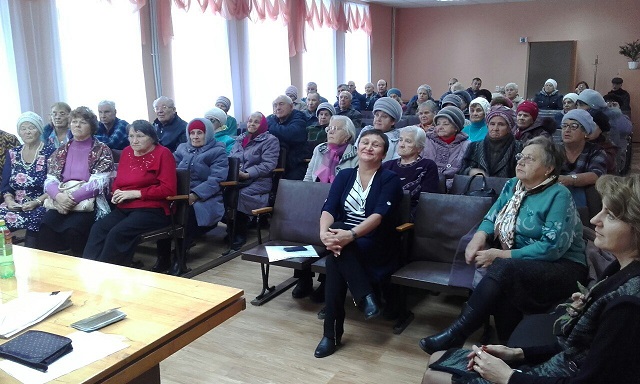 органы территориального общественного самоуправления
старосты сельских населенных пунктов
Реализация проектов инициативного бюджетирования осуществляется в следующих сферах:
благоустройство территории Артемовского городского округа
дополнительное образование детей
развитие и внедрение информационных технологий в муниципальных учреждениях культуры
Благоустройство территории
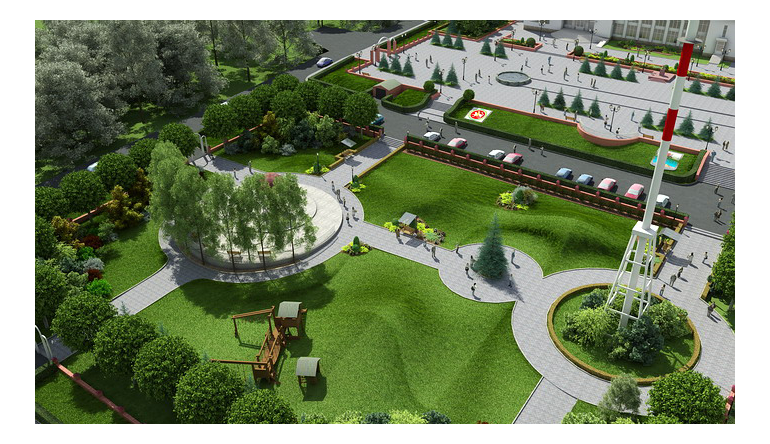 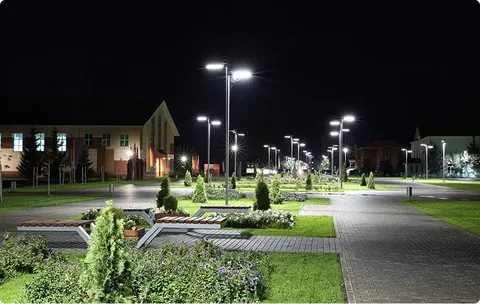 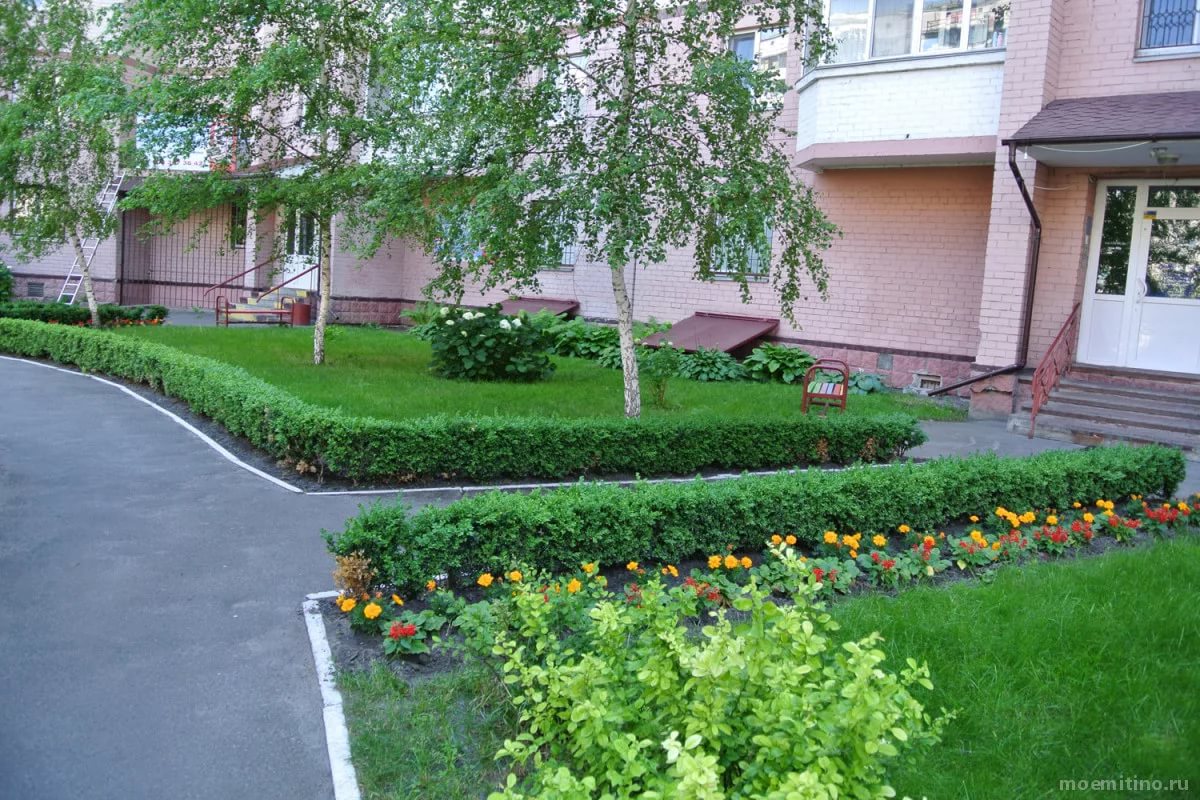 Обустройство общественных пространств (за исключением установки памятников, мемориалов, памятных досок), детских площадок, мест для занятия физической культурой и спортом, освещение улиц, озеленение
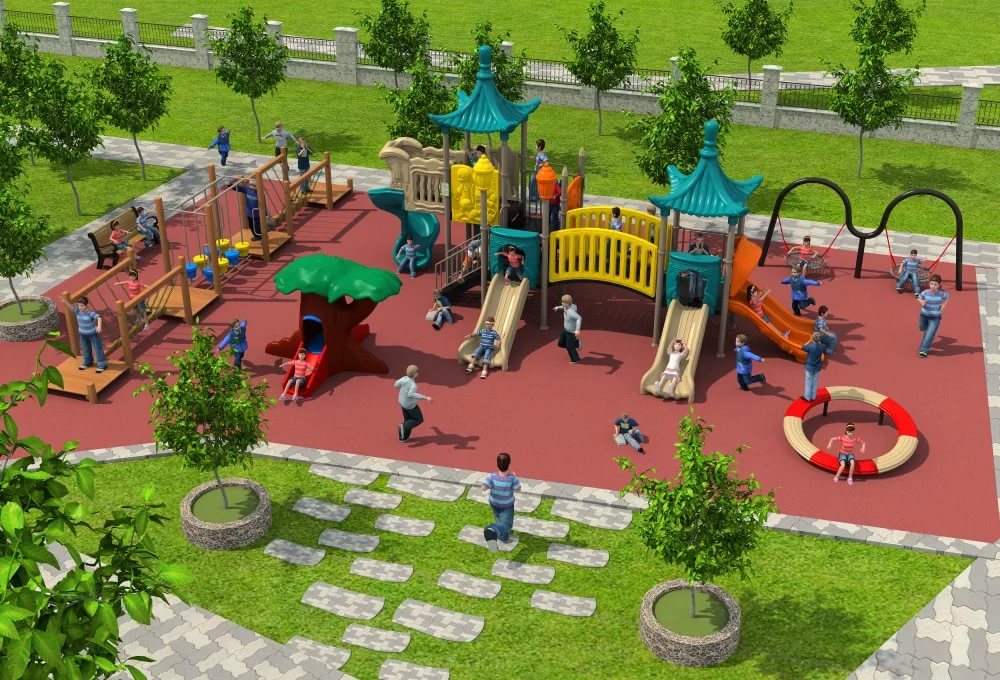 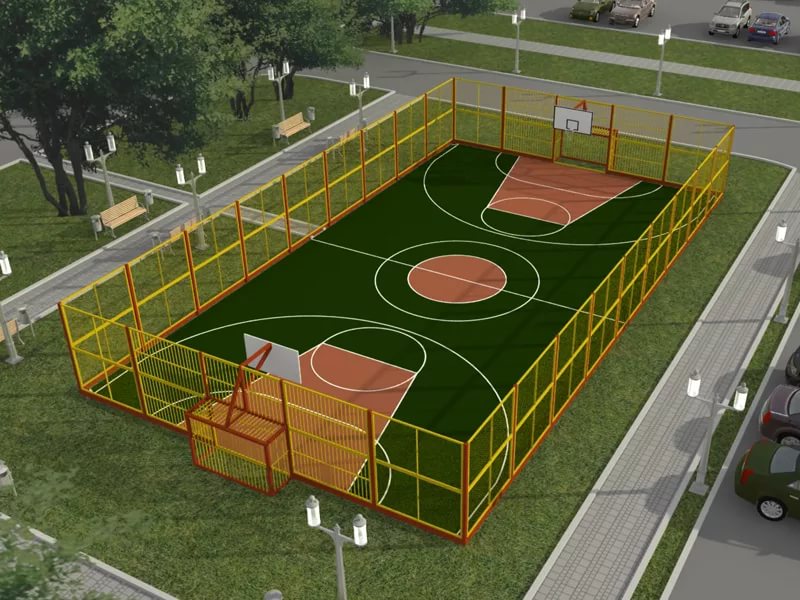 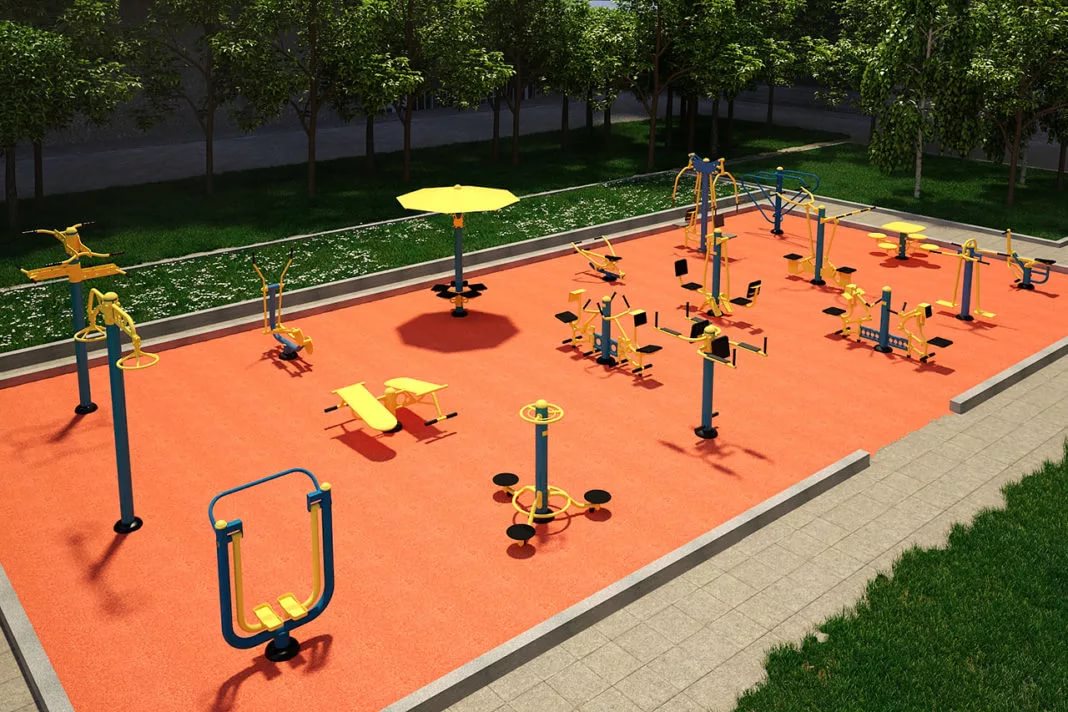 Дополнительное образование детей
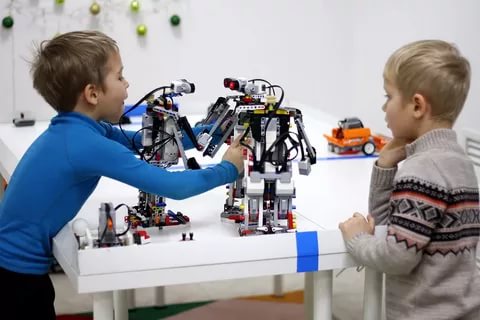 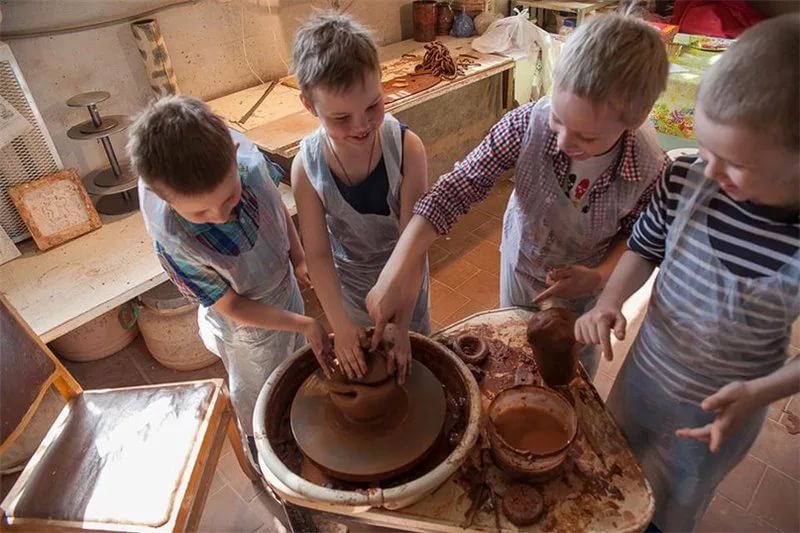 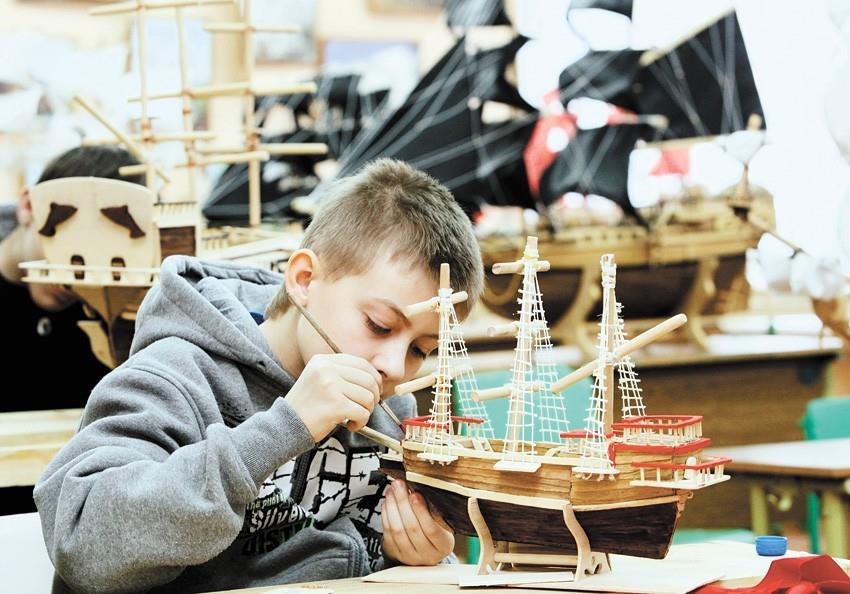 Оснащение оборудованием, приобретение программных средств для муниципальных организаций дополнительного образования
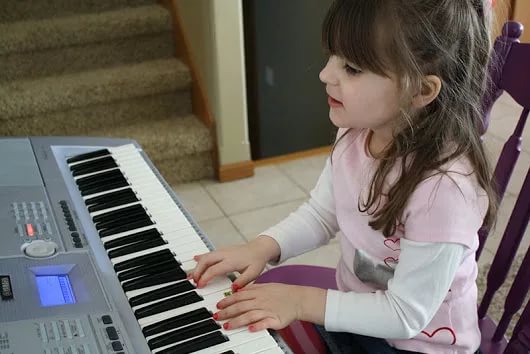 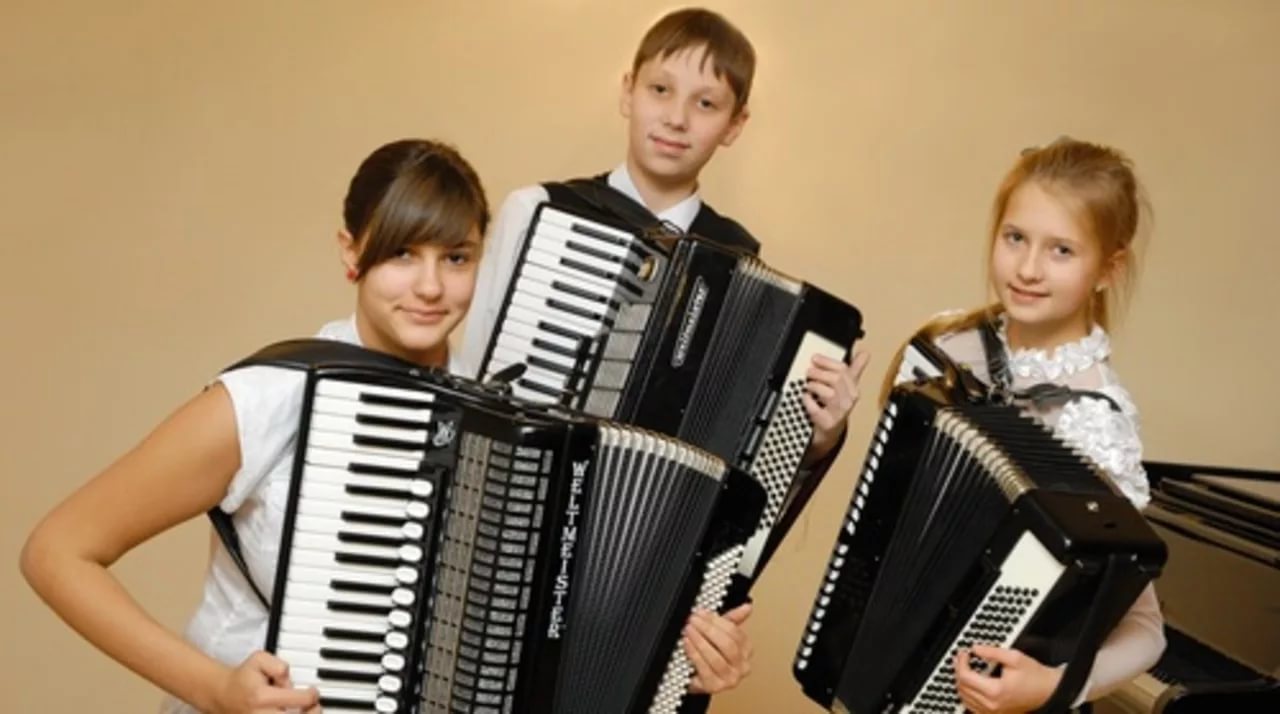 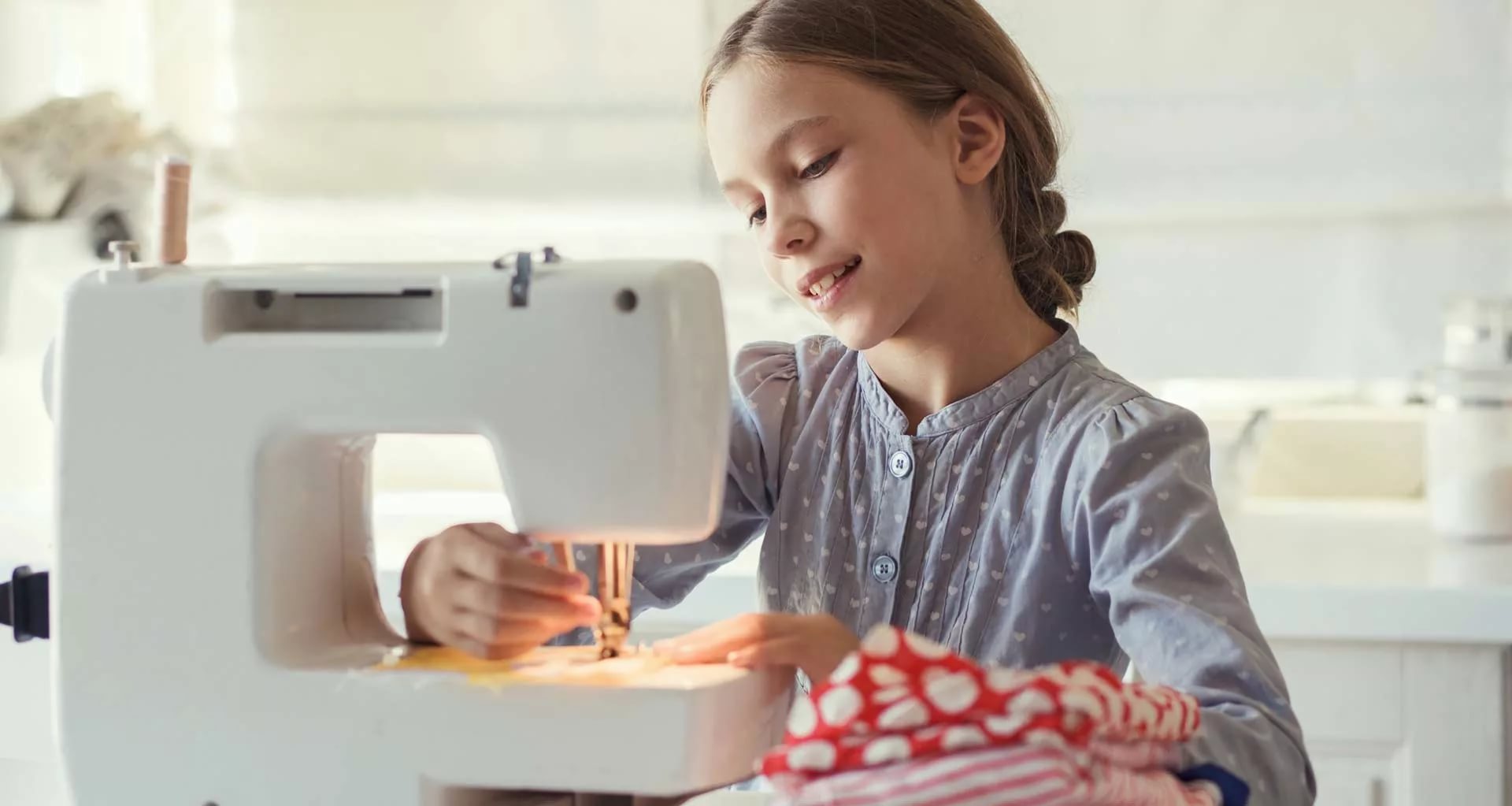 Развитие и внедрение информационных технологий в муниципальных учреждениях культуры
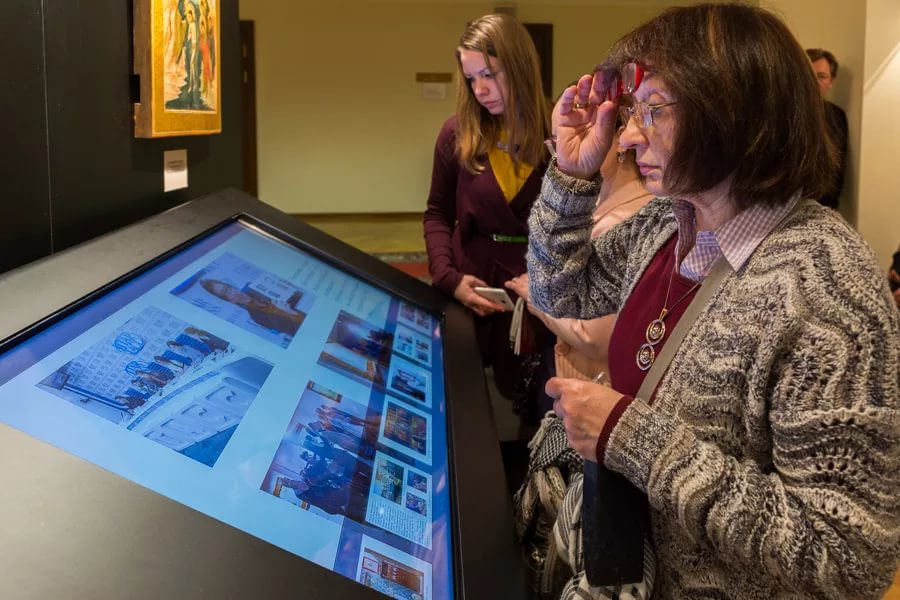 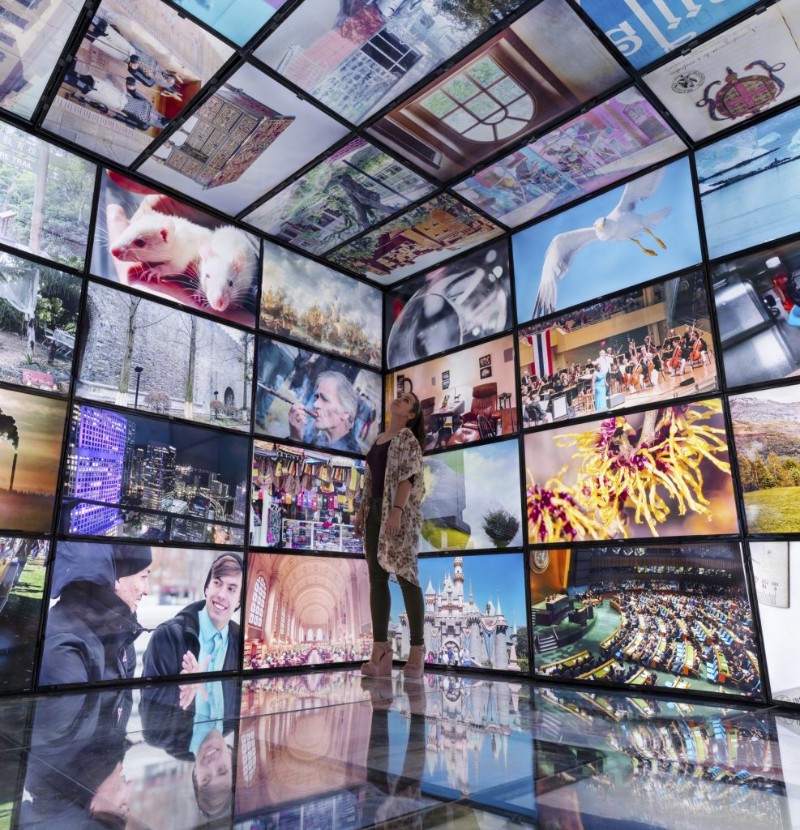 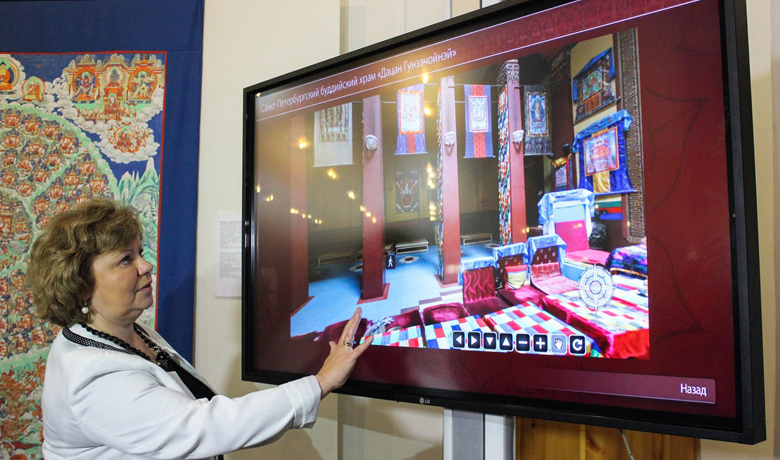 Развитие и внедрение информационных технологий (включая разработку информационных систем и развитие инфокоммуникационной инфраструктуры) в муниципальных учреждениях культуры, направленных на создание виртуальных экспозиций и условий свободного (бесплатного) доступа населения к таким экспозициям, а также обеспечение доступа к государственным и муниципальным ресурсам, включая оборудование мест доступа (за исключением специализированных учреждений, осуществляющих комплексное обслуживание и предоставление услуг в формате «одного окна»)
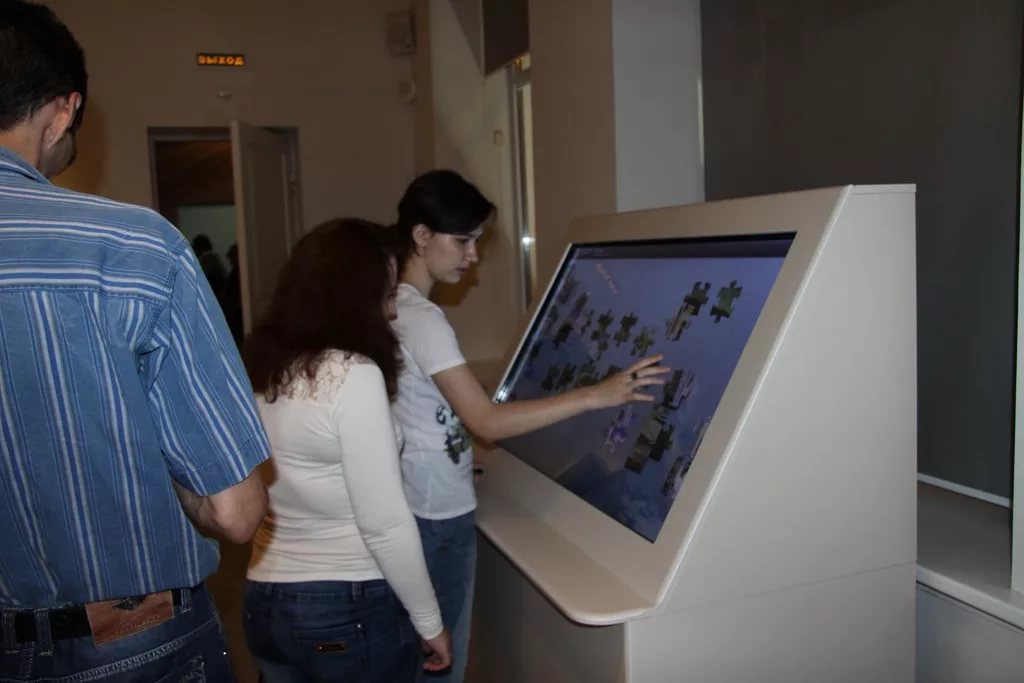 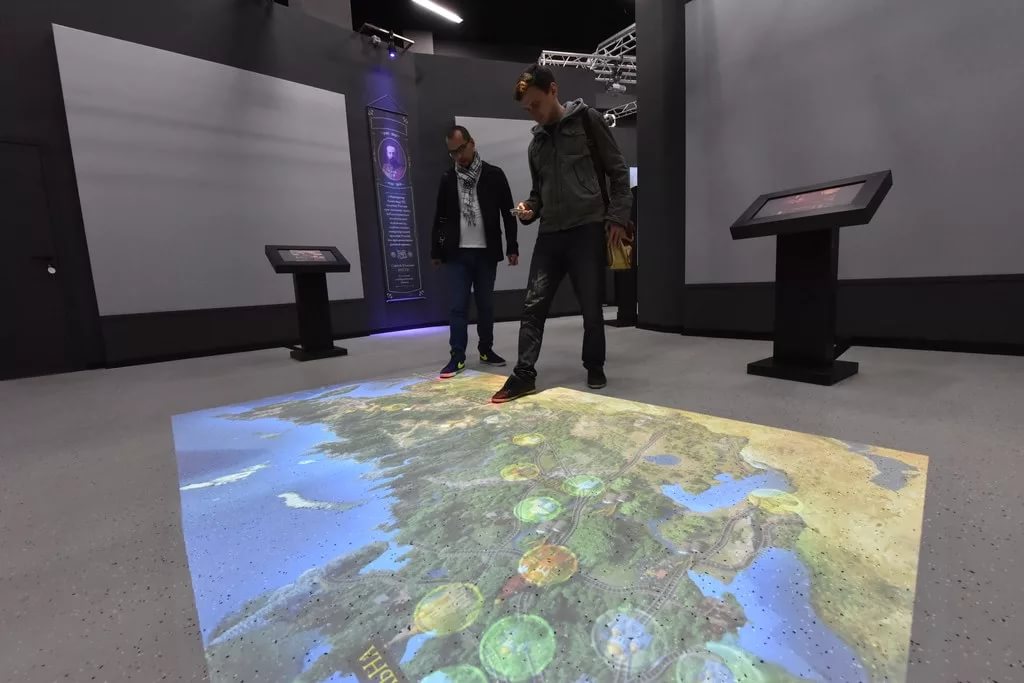 Проект инициативного бюджетирования должен удовлетворять  одновременно следующим условиям:
1) цели и задачи проекта соответствуют стратегическим приоритетам развития Артемовского городского округа;

2) проект прошел обсуждение жителями Артемовского городского округа (прямыми благополучателями от реализации проекта) и получил их поддержку (о чем составлен протокол собрания жителей);

3) инициаторы принимают непосредственное участие в реализации проекта, в том числе в его финансировании, и осуществлении контроля за его реализацией;

4) проект софинансируется за счет средств населения, юридических лиц и (или) индивидуальных предпринимателей и средств местного бюджета.
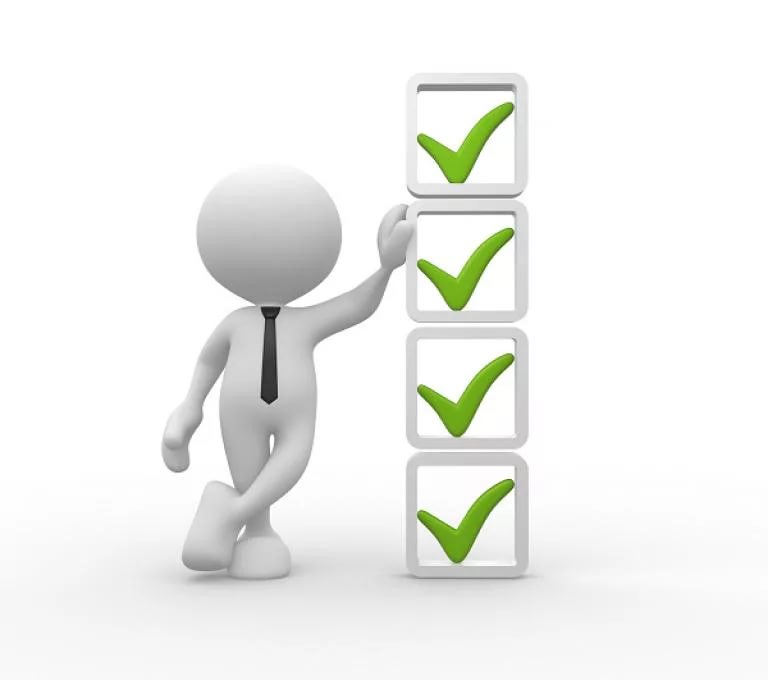 Софинансирование проекта инициативного бюджетирования осуществляется при соблюдении следующих условий:
имущество (в том числе земельные участки), предназначенное для реализации проекта инициативного бюджетирования, находится и (или) будет оформлено в процессе реализации проекта инициативного бюджетирования в муниципальную собственность;
финансирование проекта инициативного бюджетирования не предусмотрено за счет других направлений расходов областного и местного бюджетов;
участие населения, индивидуальных предпринимателей и юридических лиц в реализации проектов инициативного бюджетирования осуществляется в денежной форме.
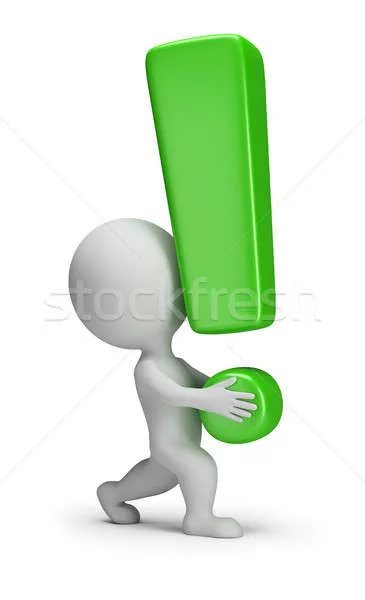 Имущество, объект (объекты) (в том числе земельные участки), где будут проводиться работы в рамках проекта инициативного бюджетирования, оформляются в муниципальную собственность в течение 6 месяцев со дня окончания реализации проекта.
Объемы финансирования
Население

не менее 5 % (1 %)
Бизнес

от 10 % до 65  %
Местный бюджет

от 35 % до 85 %
Областной бюджет

не более 50 %
Софинансирование проекта инициативного бюджетирования
Юридические лица от 10 до 65 %
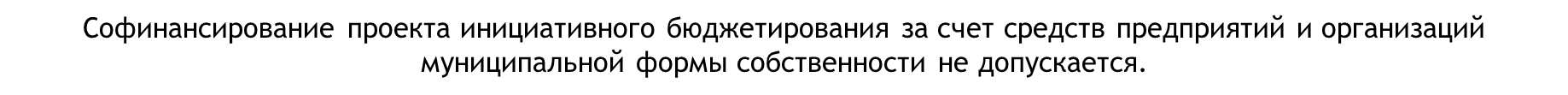 Стоимость проекта в разрезе источников финансирования (пример)
Проект на 
2 000 000
Руб.
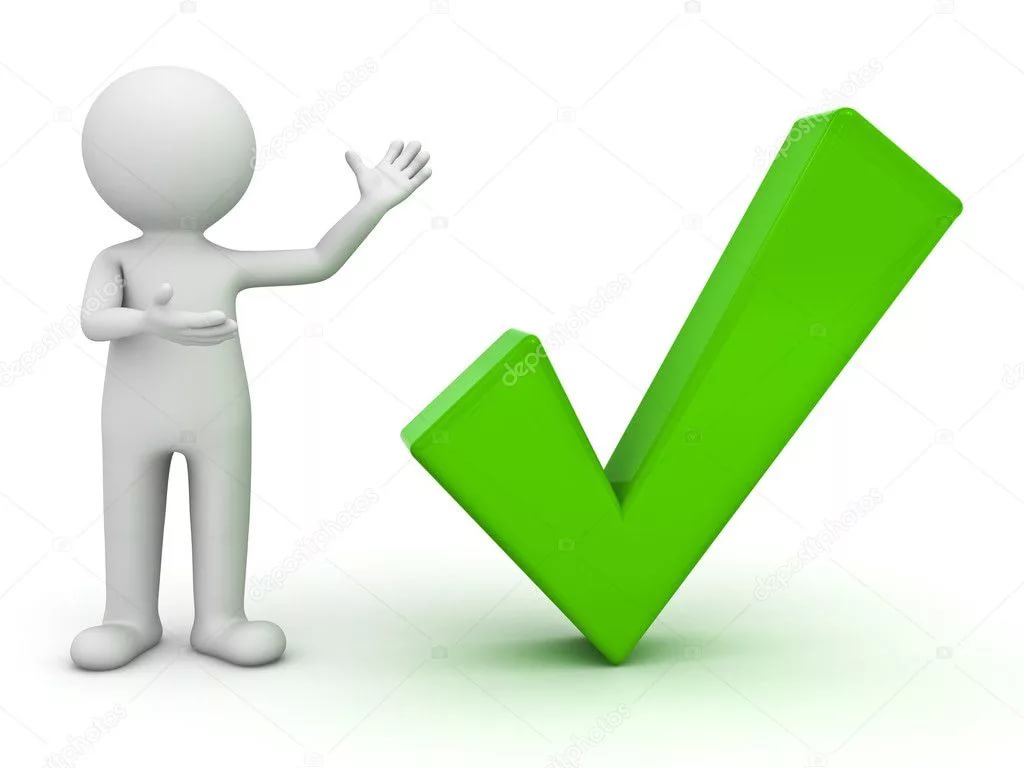 Конкурсные отборы осуществляются в два этапа
Перечень документов, необходимый для участия в конкурсном отборе:
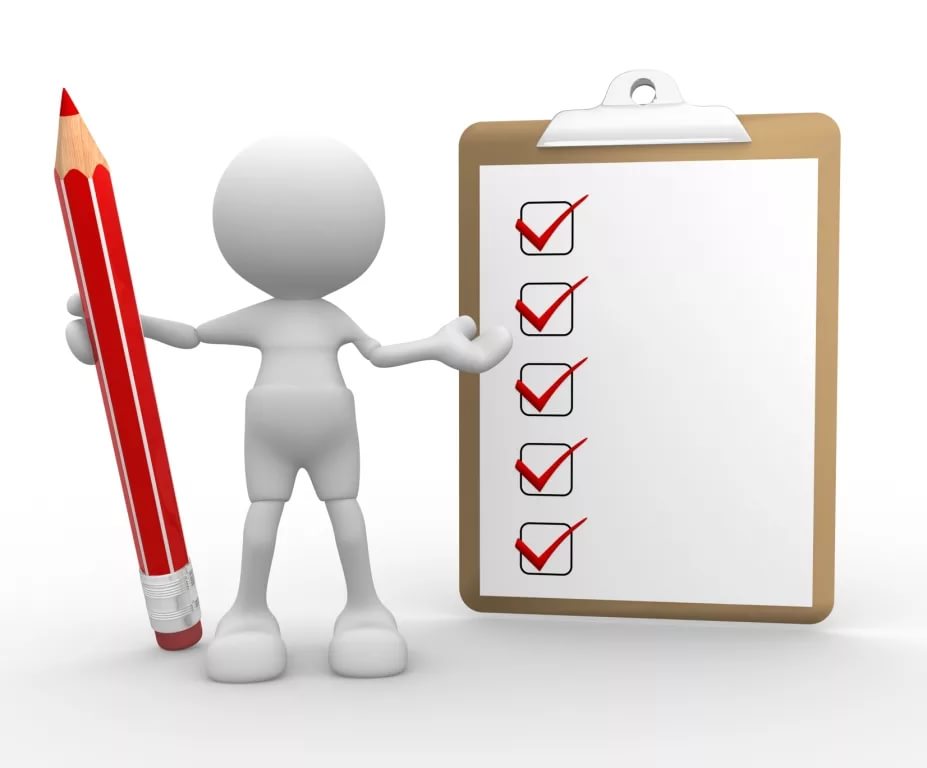 заявка на участие в конкурсном отборе (установленной формы);
протокол собрания жителей (инициативной группы) Артемовского городского округа и реестр подписей;
документы, подтверждающие обязательства по финансовому обеспечению проекта населением в виде гарантийных писем, подписанных представителем инициативной группы;
документы, подтверждающие обязательства по финансовому обеспечению проекта индивидуальными предпринимателями, юридическими лицами, общественными организациями в виде гарантийных писем;
фотоматериалы о текущем состоянии объекта, где планируется проводить работы в рамках проекта;
сводный сметный расчет на работы в рамках проекта;
сопроводительное письмо за подписью представителя инициативной группы с описью представленных документов.
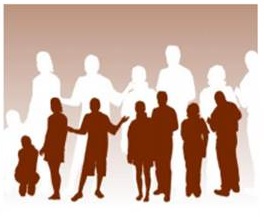 Граждане:
1.	На собрании выбирают проект инициативного бюджетирования;
2.	Выбирают представителей инициативной группы;
3.	Определяют стоимость проекта и объемы софинансирования со стороны населения и юридических лиц или индивидуальных предпринимателей;
4.	Оформляют и подписывают протокол собрания;
5.	Направляют проект на рассмотрение в конкурсную комиссию по отбору проектов инициативного бюджетирования в Артемовском городском округе
Комиссия по отбору проектов инициативного бюджетирования в Артемовском городском округе:
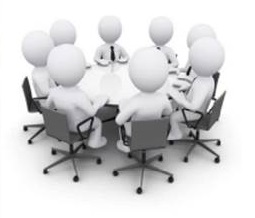 1.	Рассматривает и оценивает проекты инициативного бюджетирования;
2.	Принимает решение о результатах конкурсного отбора проектов на муниципальном уровне;
3.	Формирует заявку для участия в конкурсном отборе проектов инициативного бюджетирования на региональном уровне
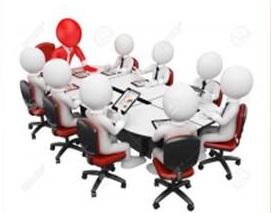 Областная конкурсная комиссия:
1.	Организует и проводит региональный этап конкурсного отбора проектов инициативного бюджетирования;
2.	Определяет перечень проектов - победителей конкурсного отбора
3.	Оформляет решение о распределении субсидии
СПАСИБО ЗА ВНИМАНИЕ!